February 19, 2021
Factorising with common factors
LO: Factorise expressions with common factors.
Expanding or multiplying out
a(b + c)
ab + ac
Factorising
Factorising expressions
Factorising an expression is the opposite of expanding it.
Often:
When we expand an expression we remove the brackets.
When we factorise an expression we write it with brackets.
Factorising expressions
Expressions can be factorised by dividing each term by a common factor and writing this outside of a pair of brackets.
For example, in the expression
5x + 10
the terms 5x and 10 have a common factor, 5.
We can write the 5 outside of a set of brackets
We can write the 5 outside of a set of brackets and mentally divide 5x + 10 by 5.
(5x + 10) ÷ 5 = x + 2
This is written inside the bracket.
5(x + 2)
5(x + 2)
Factorising expressions
Factorise 3a + 6
3 x a
Factors of each term
+ 3 x 2
The highest common factor of 3a and 6 is
Common factors
3.
(3a + 6) ÷ 3 =
a + 2
Dividing the expression  by a.
3(a + 2)
3a + 6 =
Factorising expressions
Factorise a2 + 8a
a x a
Factors of each term
+ 2 x 2 x 2 x a
The highest common factor of a2 and 8a is
Common factors
a.
(a2 + 8a) ÷ a =
a + 8
Dividing the expression  by a.
a(a + 8)
a2 + 8a =
Factorising expressions
Factorise 12n – 9n2
Factors of each term
2 x 2 x 3 x n
– 3 x 3 x n x n
Common factors
The highest common factor of 12n and 9n2 is
3n.
(12n – 9n2) ÷ 3n =
4 – 3n
Dividing the expression  by 3n.
12n – 9n2 =
3n(4 – 3n)
Factorising expressions
Factorise 3x + x2
3 x x
+  x x x
Factors of each term
Common factors
The highest common factor of 3x and x2 is
x.
(3x + x2) ÷ x =
3 + x
Dividing the expression  by x.
3x + x2 =
x(3 + x)
Factorising expressions
Factorise -2p + 6p2
6p2 - 2p
Change the order
Factors of each term
2 x 3 x p x p
- 2 x p
Common factors
The highest common factor of 2p, and 6p2 is
2p.
3p - 1
(6p2 - 2p) ÷ 2p =
Dividing the expression  by 2p.
2p (3p - 1)
6p2 - 2p =
Factorising expressions
Factorise 2(x + 3) +  x(x + 3)
2 x (x + 3)
Factors of each term
+  x x (x + 3)
Common factors
The highest common factor of 2(x + 3) and x(x + 3) is
x + 3.
2(x + 3) +  x(x + 3) ÷ (x + 3) =
2 + x
Dividing the expression  by x + 3.
2(x + 3) +  x(x + 3)  =
(x + 3)(2 + x)
Factorising expressions
Factorise x(x + 4) –  (x + 4)
x x (x + 4)
Factors of each term
–  1 x (x + 4)
Common factors
The highest common factor of x(x + 4) and (x + 4) is
x + 4.
x(x + 4) –  (x + 4) ÷ (x + 4) =
x – 1
Dividing the expression  by x + 4.
x(x + 4) –  (x + 4) =
(x + 4)(x – 1)
Factorising expressions
Factorise (x - 1)(x + 2) + 3(x - 1)
+ 3 x (x - 1)
(x - 1) x (x + 2)
Factors of each term
Common factors
The highest common factor of (x - 1)(x + 2) and 3(x - 1) is
x – 1.
(x - 1)(x + 2) + 3(x – 1) ÷ (x – 1)
Dividing the expression  by x -1.
= (x + 2) + 3
(x - 1)(x + 2) + 3(x - 1)=
(x – 1)(x + 5)
Thank you for using resources from
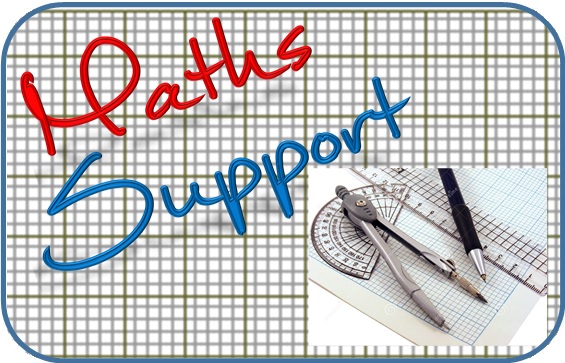 For more resources visit our website
https://www.mathssupport.org
If you have a special request, drop us an email
info@mathssupport.org
Get 20% off in your next purchase from our website, just use this code when checkout: MSUPPORT_20